Monitoraggio degli esiti a distanza degli alunni dell’IC 5 K.WOJTYLA
ESITI A DISTANZA
Analisi progetto diapositiva 4
ITALIANO
as 2017-2018
SCUOLA SECONDARIA 
DI 1° GRADO
MATEMATICA
SCUOLA SECONDARIA 
DI 2° GRADO
as 2018-2019
INGLESE
ESITI A DISTANZA
Analisi progetto diapositiva 2
LICEO
 SCIENTIFICO
SCUOLE
 PROFESSIONALI
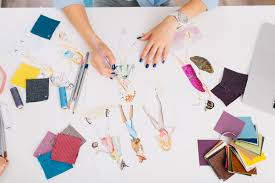 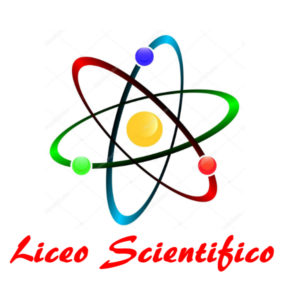 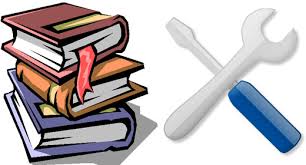 LICEO
 CLASSICO
ISTITUTI 
PROFESSIONALI
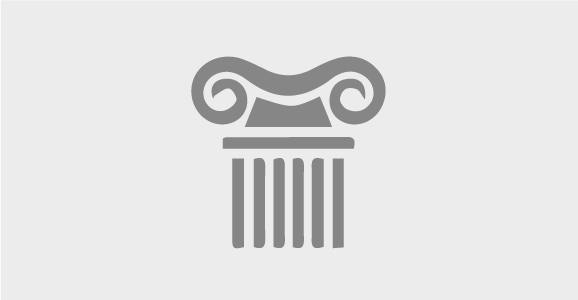 ISTITUTO TECNICO 
INDUSTRIALE
ISTITUTO TECNICO 
COMMERCIALE
ESITI A DISTANZA
Analisi progetto diapositiva 5
LICEO PLINIO SENIORE
ESITI A DISTANZA
Analisi progetto diapositiva 5
LICEO SCIENTIFICO  
F. SEVERI
ESITI A DISTANZA
Analisi progetto diapositiva 5
I.T.I.
R. ELIA
ESITI A DISTANZA
Analisi progetto diapositiva 5
I.T.C.
L. STURZO
ESITI A DISTANZA
Analisi progetto diapositiva 5
ISTITUTI PROFESSIONALI
ESITI A DISTANZA
INGLESE
Analisi progetto diapositiva 5